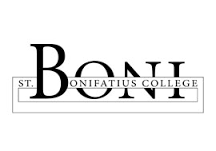 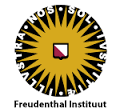 Mijn prachtige beroep(en)
WND 2016

Marjolein Vollebregt
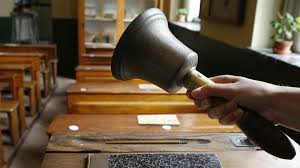 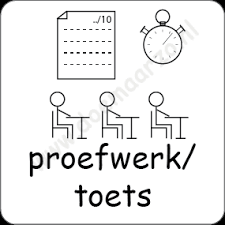 2006
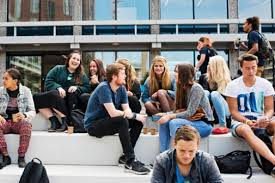 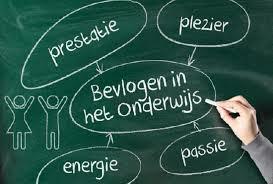 Lerarenopleider: de ‘meestermees’
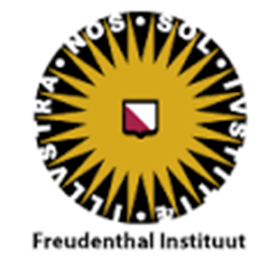 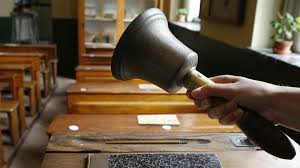 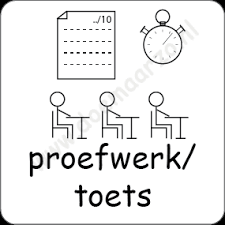 2016
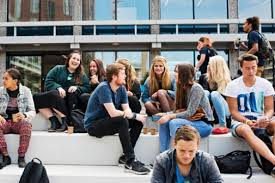 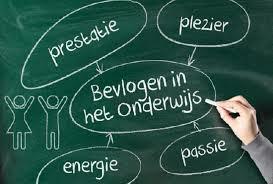 Lerarenopleider: de ‘meestermees’
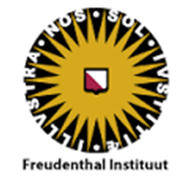 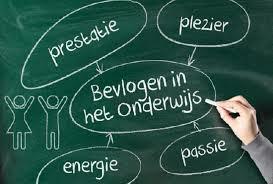 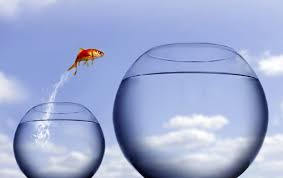 Lerarenopleider: de meestermees
Toen ik begon aan de opleiding dacht ik dat lesgeven eenvoudig was. Nu krijg ik mijn diploma terwijl ik nog helemaal geen goede docent ben. Ik zie nu pas hoe moeilijk het is!
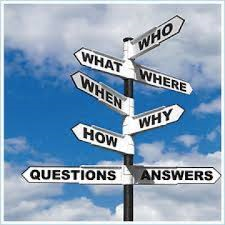 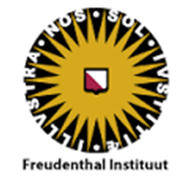 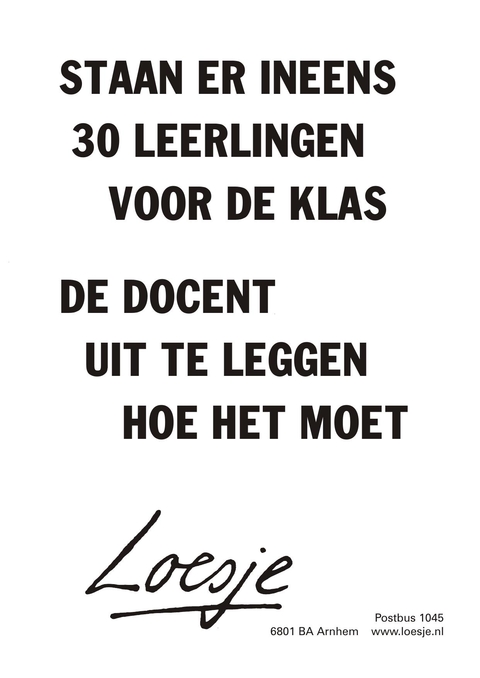 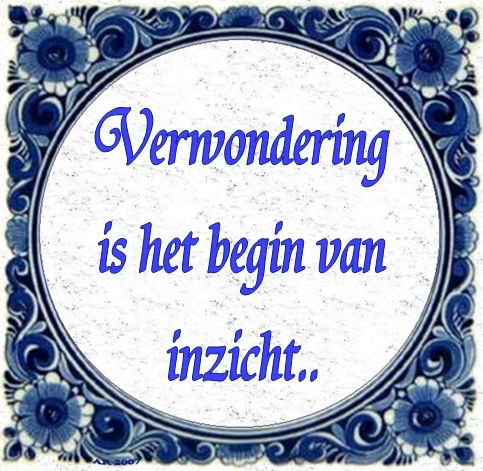 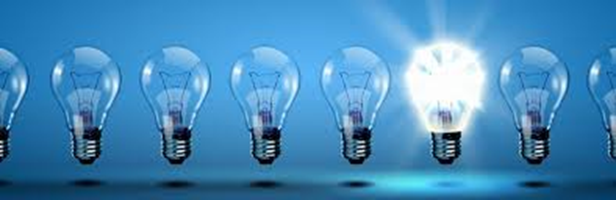 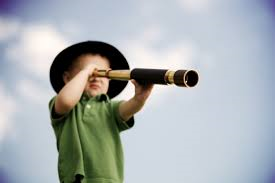 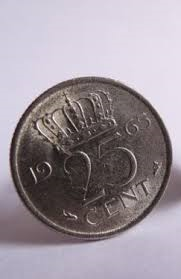 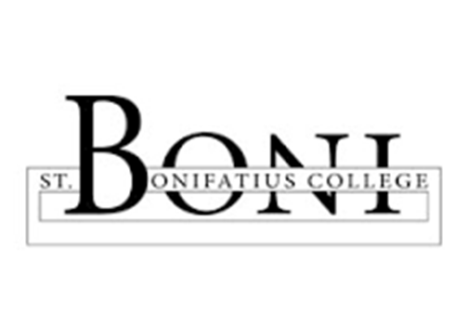 Natuurkunde docent
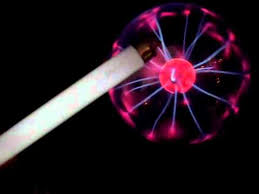 Natuurkunde docent
Dus als je bestraald wordt, raak je niet besmet, maar als je besmet bent, word je wel bestraald!

Dus moleculen hebben helemaal geen temperatuur?
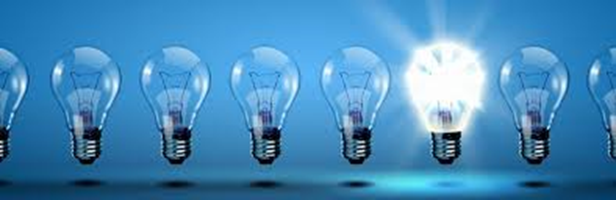 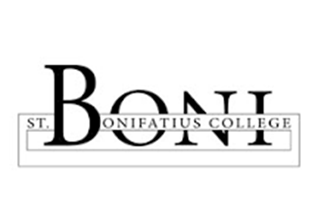 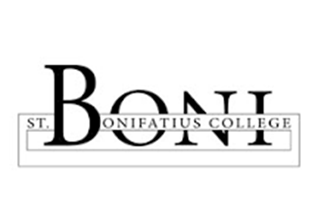 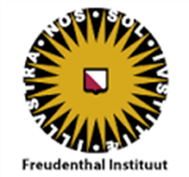 Docent & opleider
Meisjes halen hogere cijfers voor exacte vakken dan jongens, dat blijkt uit een onderzoek van Qompas, een platform voor studie- en carrièrekeuze. Uit het onderzoek blijkt dat natuurkunde het enige exacte vak is waarop jongens beter scoren dan meisjes. Het onderzoek werd uitgevoerd onder 25.000 uit de derde klas van havo en vwo. (nrc.nl, juni 2016)
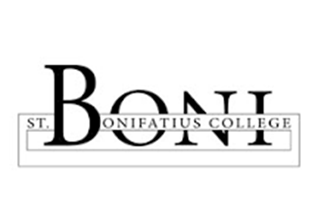 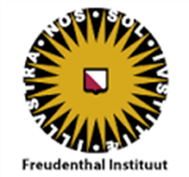 Docent & opleider
Bøe et al (2011): ‘attainment value’




Rolmodellen:
VHTO: gastlessen, girlsday, speeddaten
Ans Hekkenberg: ambassadeur beta techniekpact
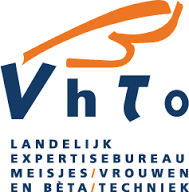 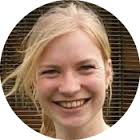 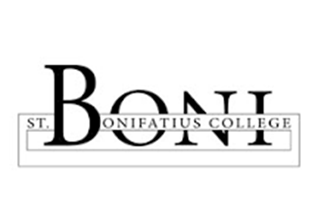 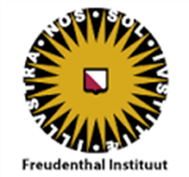 Docent & opleider
Onderzoek aan (eigen) onderwijs

Promotiebeurs voor leraren
Lesson study 
Intervisie / lesbezoek
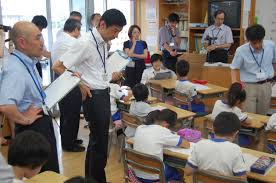 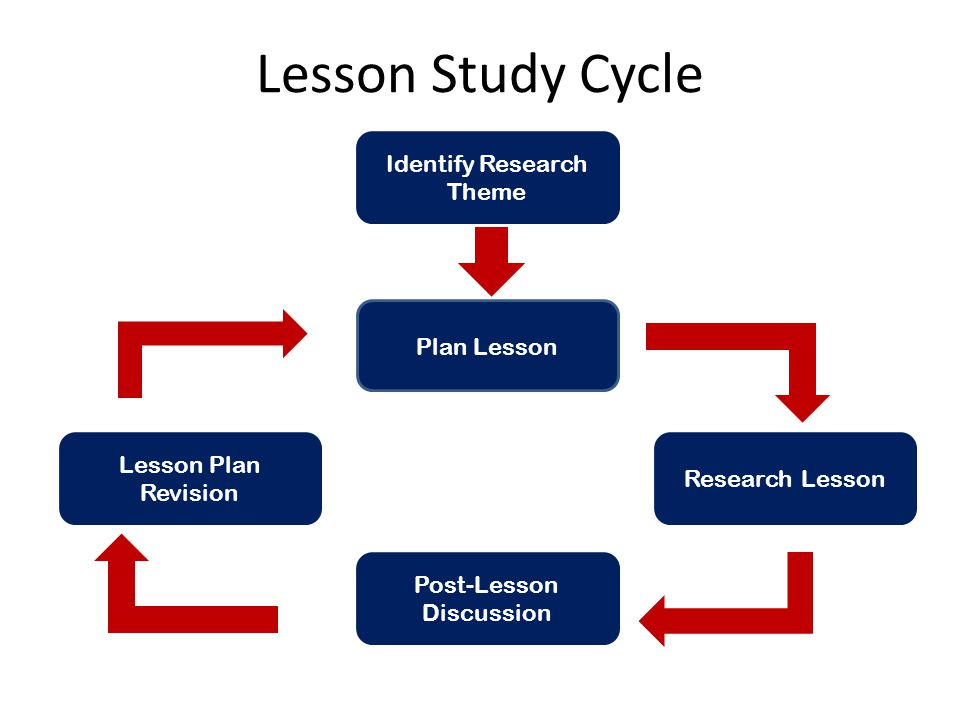 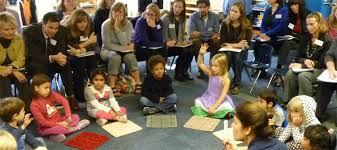 Hoe meet je dat nou?
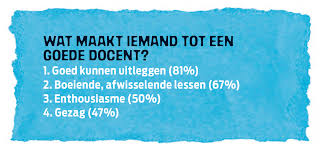 Hoe meet je dat nou?
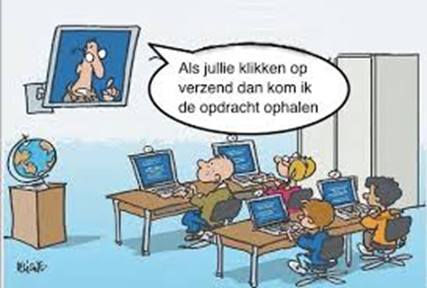 Hoe meet je dat nou?
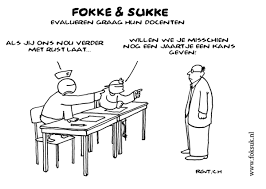